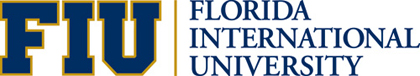 Getting Into Graduate School
Nanett A. Rojas
Graduate and International Admissions & Recruitment Services 
rojasn@fiu.edu
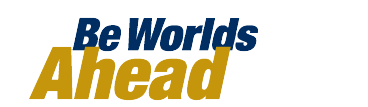 Preparing for Graduate School
Build on your strengths
Keep track of your accomplishments
Get involved
Identify a mentor
Network
Faculty and your peers
Think about your research and what you want to accomplish
Gain experience
Experience leads to understanding
The Graduate Application Process
Begin Early
Some programs have early deadlines
Funding deadlines are March/April
You usually need to be admitted to be considered for funding
Know the requirements for your program (Master’s, Ph.D.)
Meet with faculty and advisors
Name recognition can lead to admission and funding
The Graduate Application
Personal Statement
Why are you choosing this program?
Why does the field, program, and university appeal to you?
What will you add to the program?
Your experiences, your skills, etc.
What do you want to accomplish while enrolled?
Not just gaining a degree…
What do you want to do after graduation?
Career goals, research goals, etc.
Short term and long term
Address any inconsistencies in your academic record or past
What have you done to fix these issues?
The Graduate Application (cont.)
References/Recommendation Letters
At least two from faculty members, research advisors, etc.
Only include a job if it is relevant to your field.
Resume/CV
Transcripts (What do we look at? UG 60)
Additional requirements (GRE, GMAT, TOEFL, Interview, etc.)
Doctoral programs WILL REQUIRE the GRE.
Take tests early!
A General Timeline
Summer
Start your search
Contact the program
Reach out to the general contact and to faculty members in your area
Ask about funding opportunities
Sign up for exams
Fall
Take your exams
Begin your application
Write statement, ask for references, etc.
Winter
Complete your application by January at the latest
Contact the program after your application is complete
Reconfirm your interest, especially in funding opportunities
See if the program hosts student visits
Spring
Send in your acceptance or rejection as soon as possible
Funding Opportunities for Graduate Students at FIU
Graduate Assistantships (TA vs RA)
Fellowships
Presidential Fellowships (doctoral students)
Latin American and Caribbean Graduate Fellowship
GEM Fellowships
University-wide scholarships ( e.g. Delores Auzenne Fellowship)
Graduate Minority Opportunities Program
http://gradschool.fiu.edu/Fellowships.html
Funding Sources for International Graduate Students
Fulbright Foreign Student Program http://foreign.fulbrightonline.org/
Brazil Scientific Mobility Program http://www.iie.org/Programs/Brazil-Scientific-Mobility
Vietnam Education Foundation http://home.vef.gov/index.php
PRESTASI, Phase II                   http://www.prestasi-iief.org/index.php/english/
Science Without Borders http://www.laspau.harvard.edu/current-programs/science-without-borders
External Student Resources
National Association of Graduate-Professional Students
http://www.nagps.org/
National Science Foundation
http://www.nsf.gov/funding/pgm_summ.jsp?pims_id=6201&org=NSF
Council of Graduate Schools
http://www.cgsnet.org/Default.aspx?tabid=160
Florida Education Funds
http://www.fefonline.org/mdf.html
Questions???
Contact Us
Graduate and International Admissions 
& Recruitment Services 
Modesto A. Maidique Campus 
11200 S.W. 8th Street 
Miami, FL 33199 

Monday, Wednesday, Thursday, Friday: 
8:30am - 5:00pm
Tuesday: 8:30am - 7pm 

Phone: (305) 348-7442 
Fax: (305) 348-7441
Email: gradadm@fiu.edu